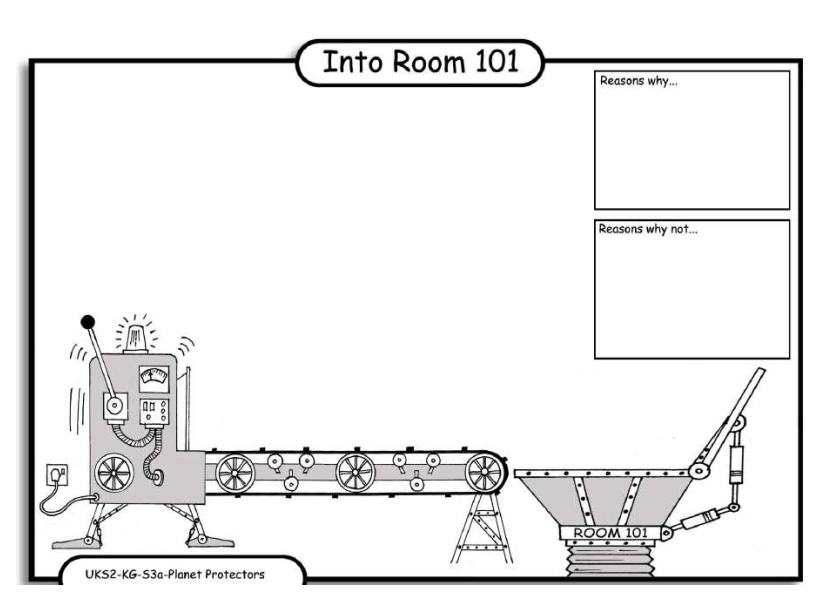 LO: Debating.    4.10.2013    Zaki and Jeyda
Reasons why:
Reasons why:

Some litter can 


Be rscold.
Reasons why:
Litter  hurts the wold.
Reasons why:
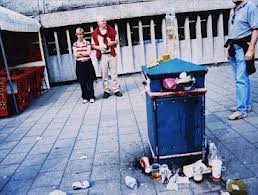